PSICOLOGÍA“MOTIVACIÓN Y EMOCIÓN
Presentación realizada por: Rocío García Jiménez
ÍNDICE
Tabla recopilatoria de información 
Reflexión 
Webgrafía
TABLA RECOPILATORIA
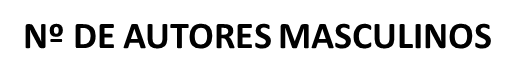 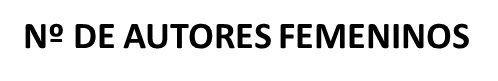 REFLEXIÓN
En el resultado del trabajo hemos obtenido que hay muchas más mujeres que han trabajado estos dos campos como son la emoción y la motivación varias de las razones son porque:
-La mayoría de las  mujeres sienten con más intensidad las emociones que los hombres.
-Las mujeres suelen expresar los sentimientos de forma directa buscando el apoyo de amigos y familiares, mientras que los hombres suelen ocultar sus emociones por el hecho de sentirse mas débiles
WEBGRAFÍA
-Google: 
repositorio.uss.edu.pe/bitstream/handle/uss/4366/Cubas Medina.pdf?sequence=1&isAllowed=y
javierbarez.files.wordpress.com/2016/01/trabajo-fin-de-macc81ster_junio-2015.pdf